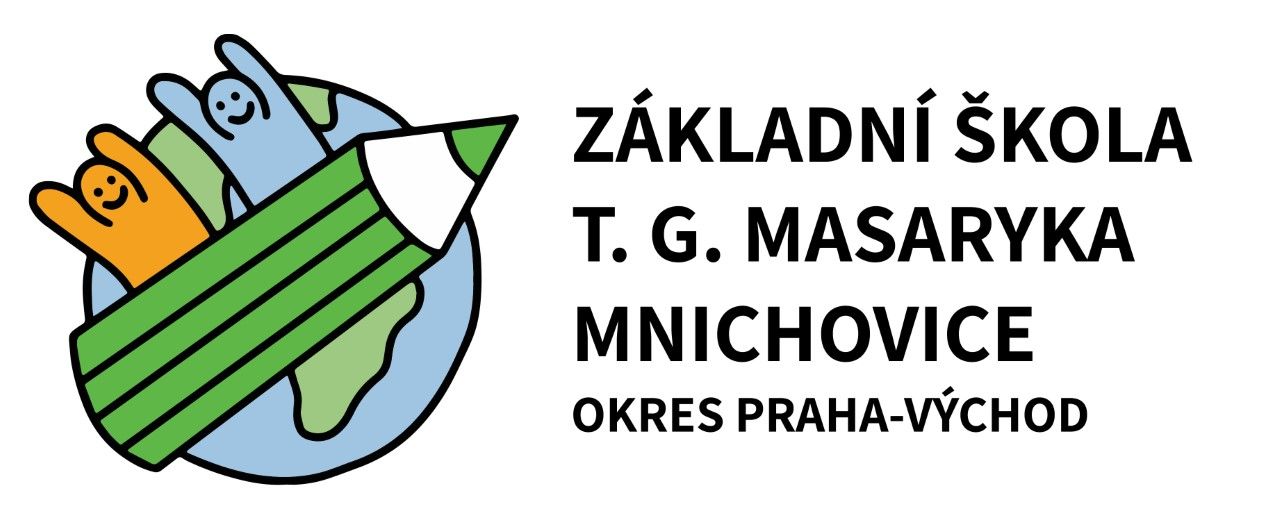 STRATEGIE VÝUKY NA 2. STUPNI
ŠKOLNÍ ROK 2022/2023
6. ROČNÍKY
VÝUKA
ŠKOLNÍ ROK 2023/2024
MNICHOVICKÁ ŠKOLA PRO VŠECHNY
Školský spádový obvod: Mnichovice, Mirošovice, Hrusice, Struhařov, Všestary
„Malá škola do každé obce“ – 1. stupeň Mirošovice, Struhařov, příprava Všestary

KVALITNÍ 2. STUPEŇ „doma“ - nejlepší základ pro život a další vzdělávací cestu každého žáka

NAŠE HLAVNÍ CÍLE: 
Diferencovaná výuka s důrazem na rozvoj potenciálu každého dítěte (učení, výkon)	
Kvalitní podmínky ke vzdělávání (pravidla, bezpečí)
Škola jako komunitní centrum obce (spolupráce, vztahy)
PŘIJETÍ NA STŘEDNÍ ŠKOLY 2022/2023
9. ročník – celkem 64 žáků /přijato 64 žáků
Z toho: 		gymnázia a lycea		19 žáků			29,7%
		střední škola s maturitou	33			51,6%
		střední odborné učiliště	12			18,7%
		 
Nadprůměrné výsledky jednotné přijímací zkoušky našich žáků v porovnání s celou ČR:
Český jazyk	ZŠ Mnichovice 60,0% 		celá ČR 55,6%	 
Matematika	ZŠ Mnichovice 50,3% 		celá ČR 39,9%
PŘIJETÍ NA STŘEDNÍ ŠKOLY 2021/2022
9. ročník – celkem 85 žáků /přijato 85 žáků
Z toho: 		gymnázia a lycea		24 žáků			28,2%
		střední škola s maturitou	55			64,7%
		střední odborné učiliště	6			   7,1%
		 
Nadprůměrné výsledky jednotné přijímací zkoušky našich žáků v porovnání s celou ČR:
Český jazyk	ZŠ Mnichovice 58,5% 		celá ČR 55,7%	 
Matematika	ZŠ Mnichovice 49,5% 		celá ČR 45,4%
PŘIJETÍ NA STŘEDNÍ ŠKOLY 2020/2021
9. ročník – celkem 69 žáků /přijato 68 (1 žák – cizinec nepokračuje ve studiu)
Z toho: 		gymnázia a lycea		17 žáků			24,6%
		střední škola s maturitou	37			53,6%
		střední odborné učiliště	14			20,3%
		nepokračuje 		  1			  1,5%
 
Nadprůměrné výsledky jednotné přijímací zkoušky našich žáků v porovnání s celou ČR:
Český jazyk	ZŠ Mnichovice 62,5% 		celá ČR 57,9%	 
Matematika	ZŠ Mnichovice 56,4% 		celá ČR 43,2%
PRIORITA: KARIÉROVÉ PORADENSTVÍ
systém služeb (= činností), které pomáhají jednotlivcům různého věku a v jakémkoli období života při volbě vzdělávání, profesní přípravy, povolání a při řízení jejich vlastní kariéry (= života)

Osobnostně – sociální rozvoj
Informace – pracovní trh, návazné vzdělávání
Vlastní učení vedoucí k získání kompetencí 
kompetence = soubor znalostí, dovedností, schopností, postojů a hodnot důležitých pro osobní rozvoj a uplatnění ve společnosti
NOVĚ: spolupráce s Nadání a dovednosti, projekt JOB START – pro 8. třídy

Připravujeme žáky na přijímací zkoušky na střední školy v 9. ročníku:
semináře z M a ČJ jako součást výuky - NOVĚ: dvouhodinové semináře s jiným učitelem
odpolední online kurzy, zkoušky nanečisto, přípravné kurzy na talentové zkoušky
MNICHOVICKÁ ŠKOLA PRO VŠECHNY
školní rok 2023/2024 třetí rok nové strategie na II. stupni
navazujeme na zkušenosti z jazykových a talentových tříd

zachování třídních kolektivů
mezitřídní skupiny  – podle zájmu, schopností a výkonu dětí 

Každý žák: 
20 hodin/týdně v kolektivu své třídy
 10 hodin/týdně v diferenciovaných skupinách v rámci ročníku
HLAVNÍ DŮRAZ
angličtina podle úrovně
matematika podle úrovní
volitelné talentové bloky s odborníky

Digitalizace – nezbytná součást moderní výuky
nová informatika
ANGLICKÝ JAZYK
4 jazykové skupiny dle úrovně jazykových znalostí a dovedností v rámci ročníku
Rozřazovací testy z jazyka před nástupem do 6. třídy
 Prostupnost mezi skupinami na základě vzdělávacích výsledků - individuálně

Nadstandardní jazyková výuka:
 rodilí mluvčí
 odpolední jazykové kurzy v rámci mimoškolní nabídky
 mezinárodní projekty a výjezdy do zahraničí
 talentové bloky v angličtině
 další cizí jazyk (němčina, francouzština, španělština)
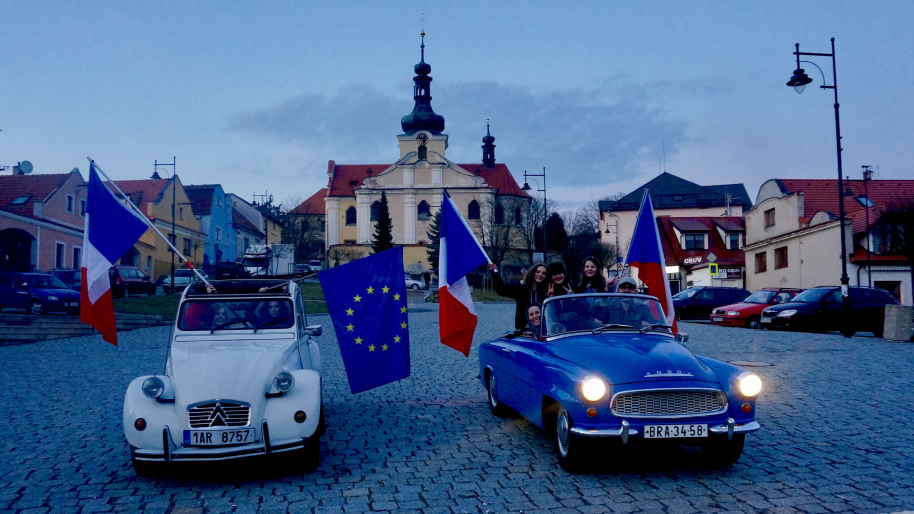 MATEMATIKA
3 skupiny podle úrovně v rámci ročníku
Rozřazovací testy z matematiky před nástupem do 6. třídy
Prostupnost mezi skupinami na základě vzdělávacích výsledků – individuálně


digitalizace, individualizace, diferenciace
TALENTOVÉ BLOKY S ODBORNÍKY
rozvoj talentu v oblastech: 
PŘÍRODOVĚDNÁ, HUMANITNÍ, TVOŘIVÁ, POHYBOVÁ, JAZYKOVÁ, INTERPERSONÁLNÍ

vyučujeme najednou paralelní předmětové bloky – navazují a rozšiřují „normální“ předměty:
	některé jsou zaměřené více studijně („rozvoj ducha“)	některé jsou zaměřené více prakticky („rozvoj těla“)

  během druhého stupně si žáci mohou vyzkoušet více oborů
cílem je ÚSPĚCH – radost z dobře vykonané práce – někdo má vlohy, někdo píli, někdo potřebuje „tlak učitele“
zapojení žáků do plánování a propojení na reálný život - projekt na jeden školní rok
TALENTOVÉ BLOKY
ZÁŘÍ 2023 – NOVÁ NABÍDKA PRO ŠKOLNÍ ROK 2023/2024
 zachováme 6. + 7. třídy, 8. + 9. třídy 
 některé bloky 1 vyučující + jen někdy hosté 
 zvýšený počet bloků 
 elektronizace přihlášek??

VÝBĚROVÉ ŘÍZENÍ (v září 2023):
 motivace k výběru – krátká esej, ze které bude zřejmý zájem žáka o daný obor
 každý žák si vybere 3 předmětové bloky – jedna prioritní a další dvě volby
 osobní pohovory/praktické zkoušky s vedoucími předmětu